HALLO,MEINE FREUNDE!
HELLO,MY FRIENDS!
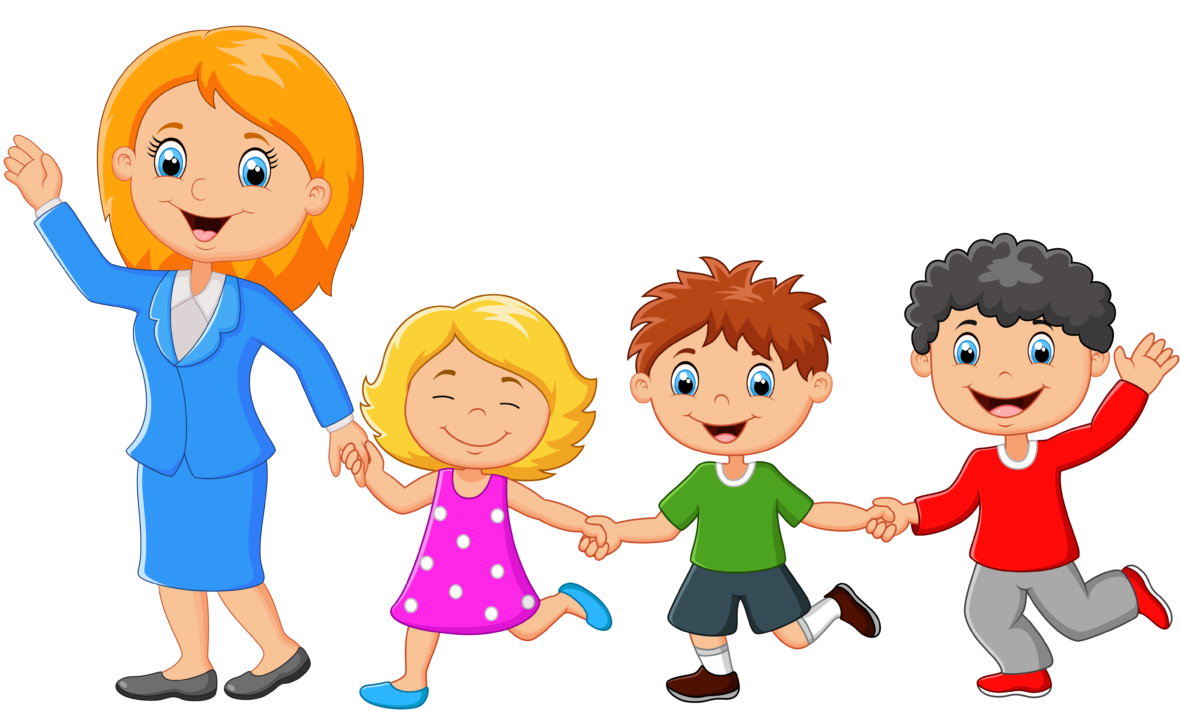 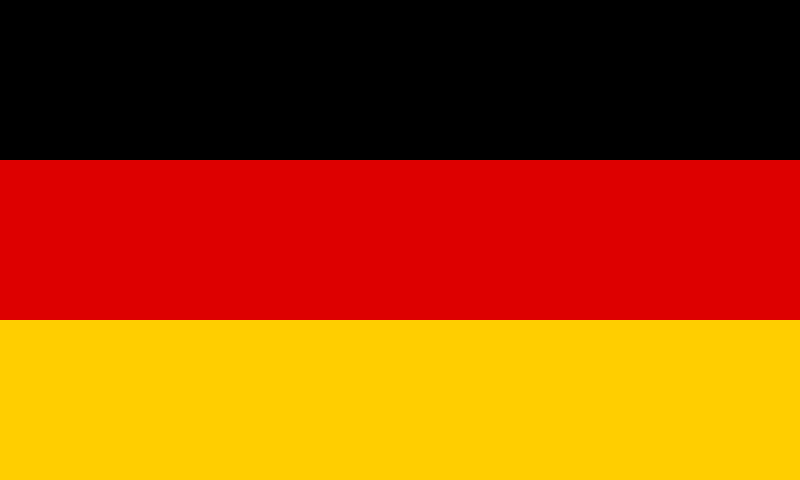 Германия
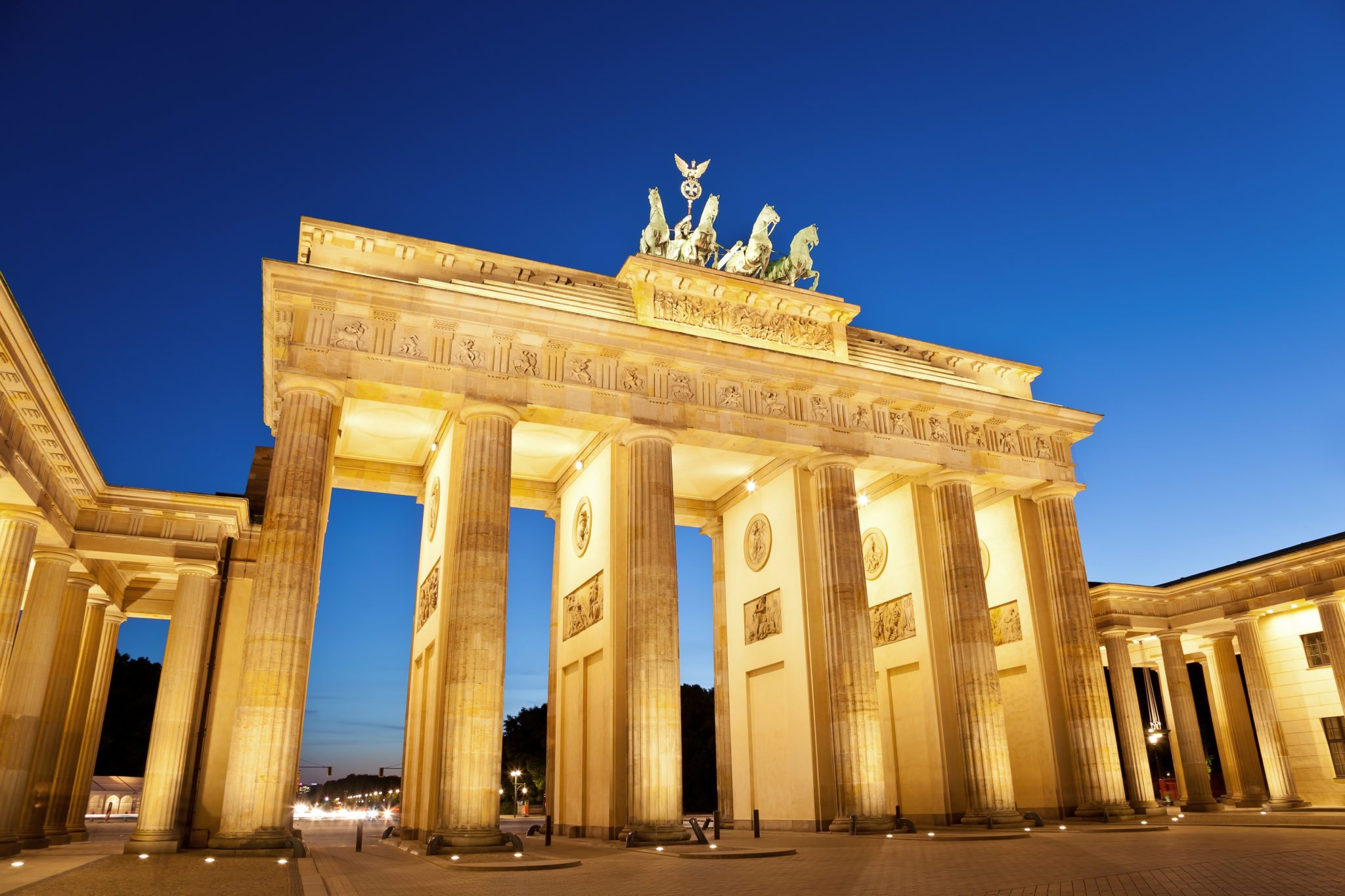 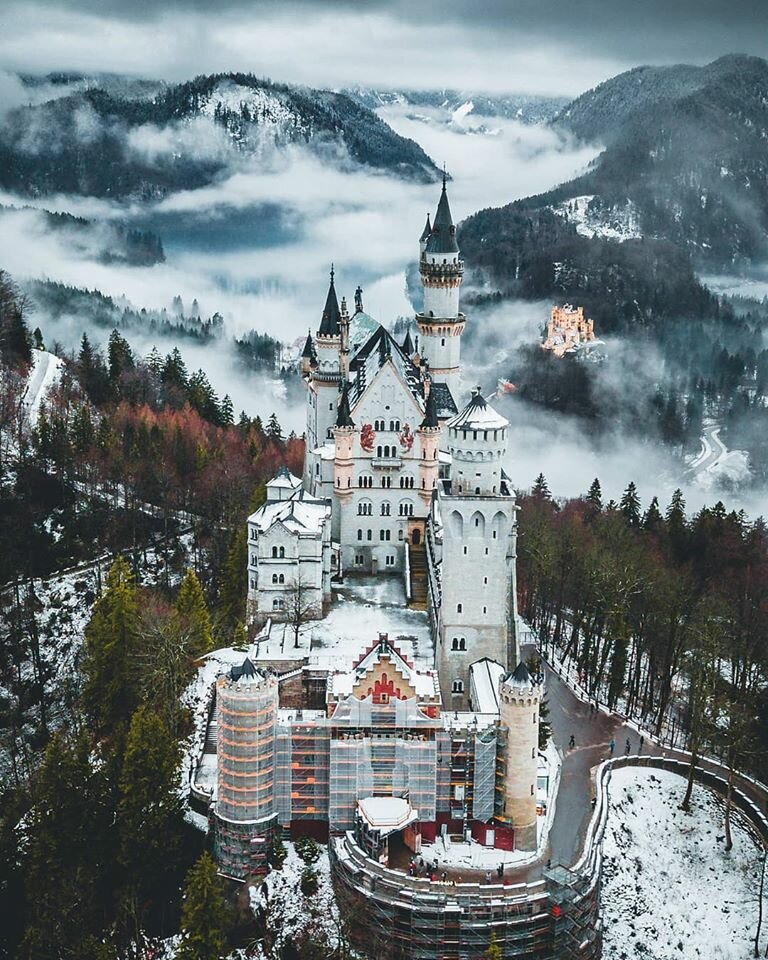 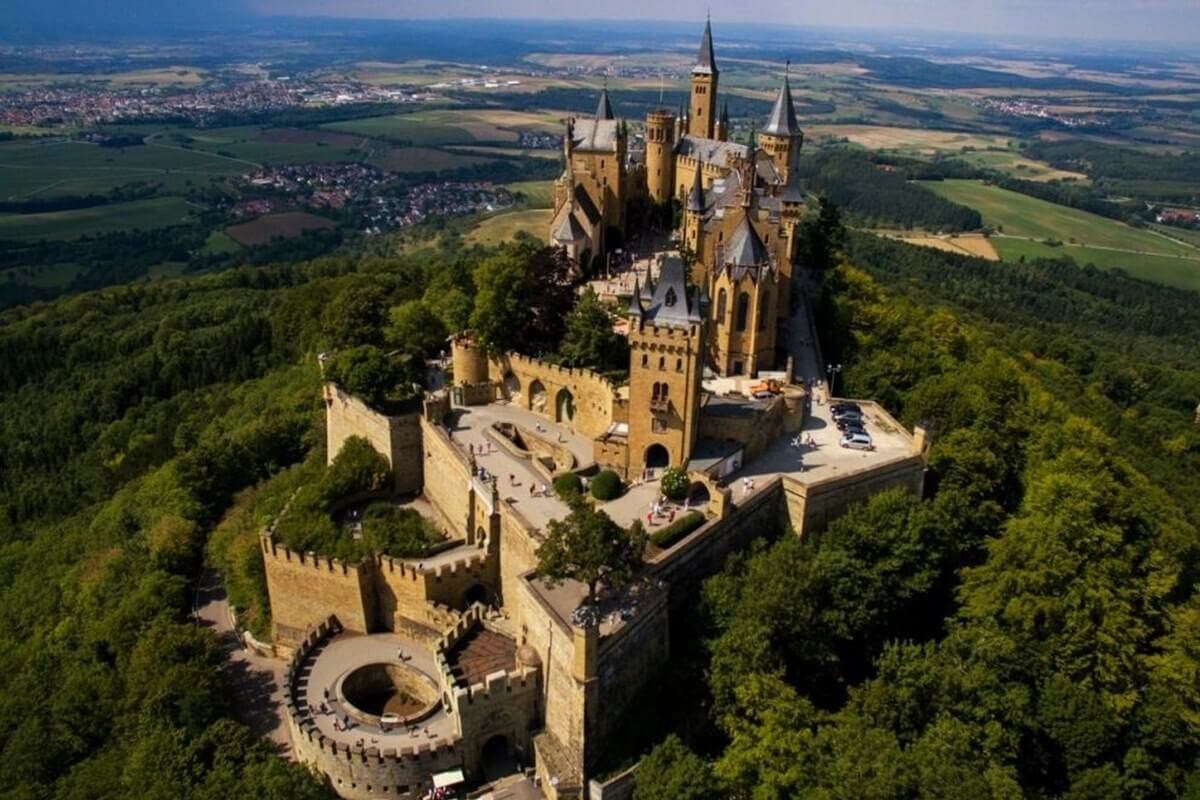 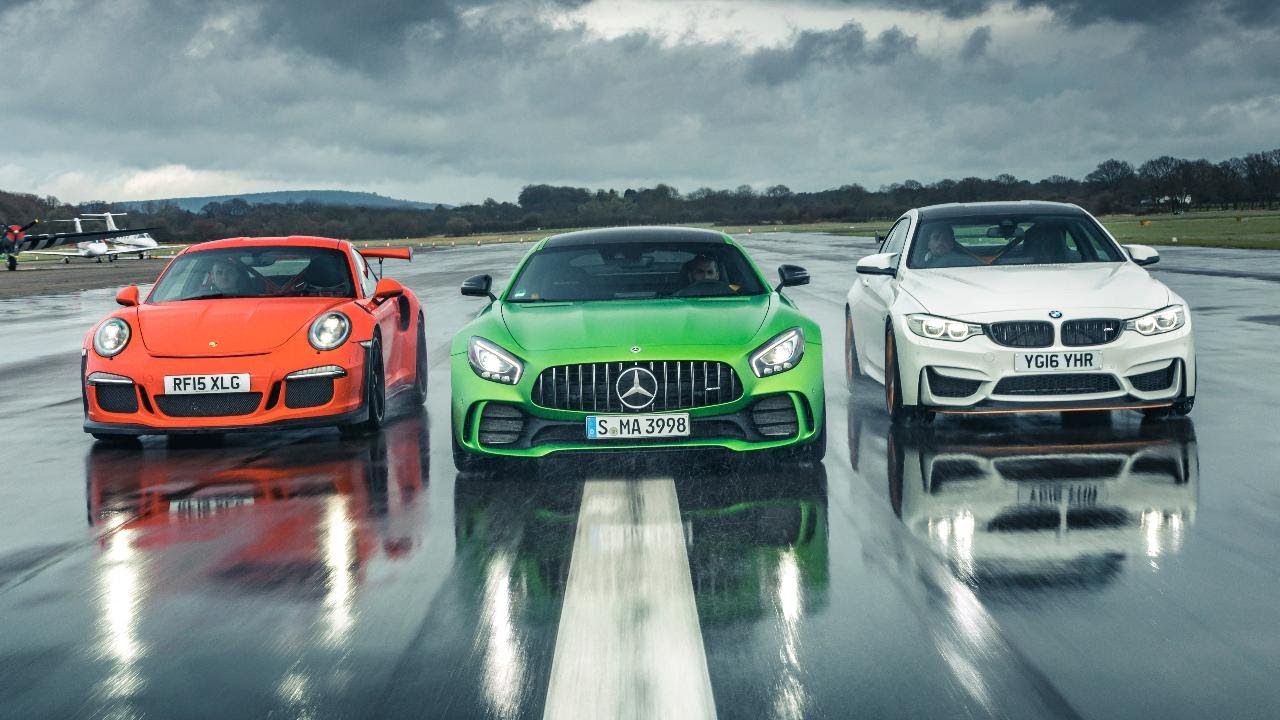 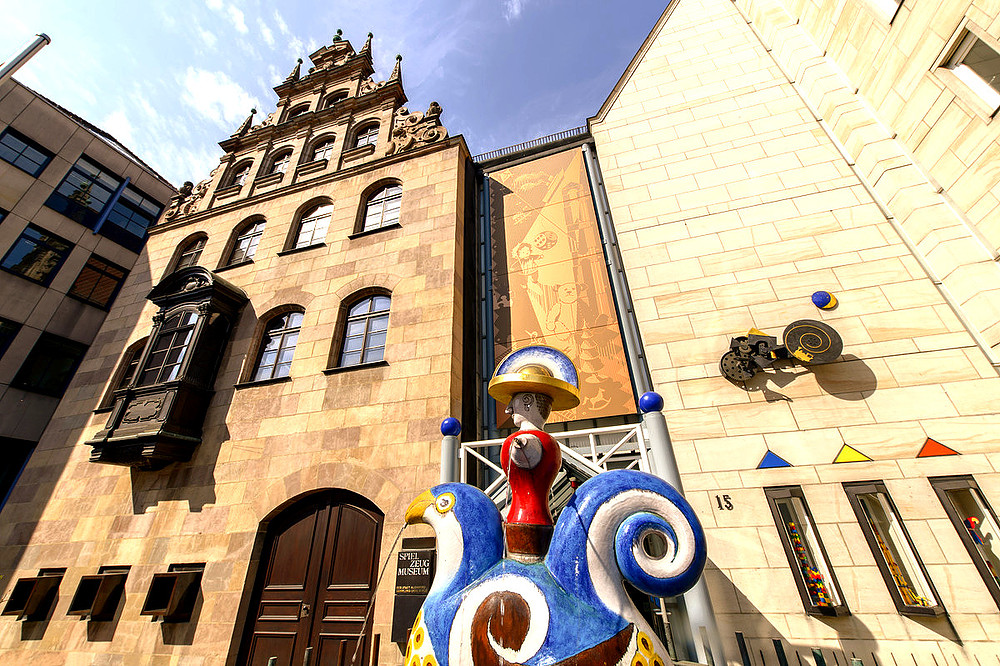 Музей игрушек
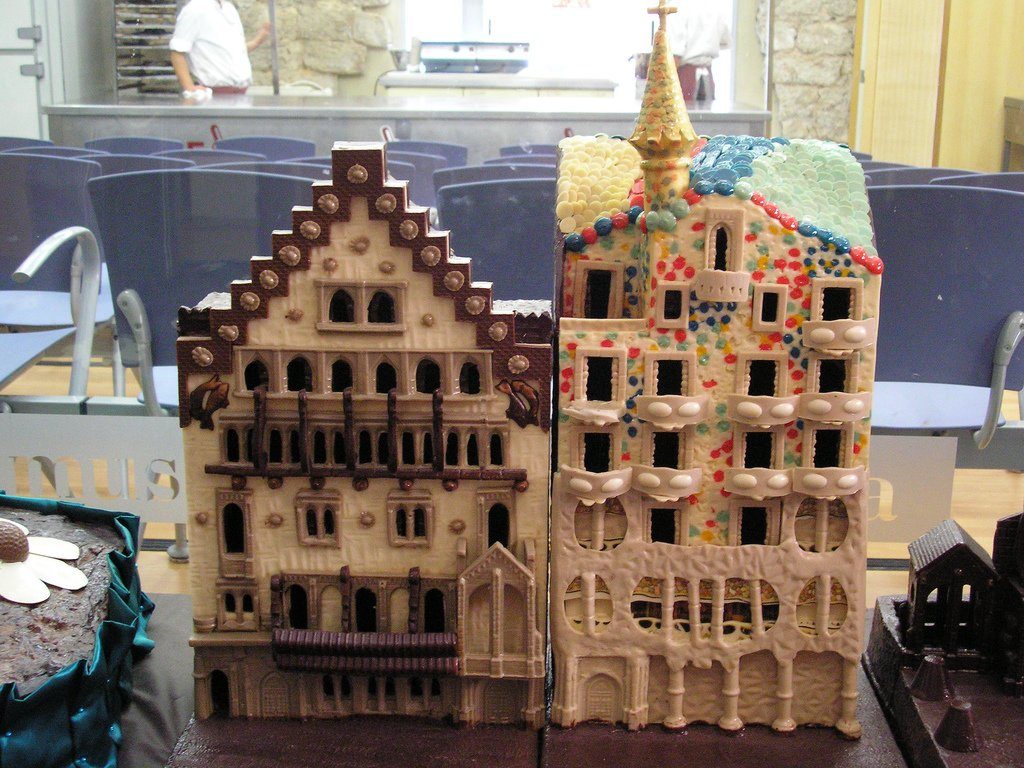 Музей Шоколада
Музей плюшевых медведей
Великобритания
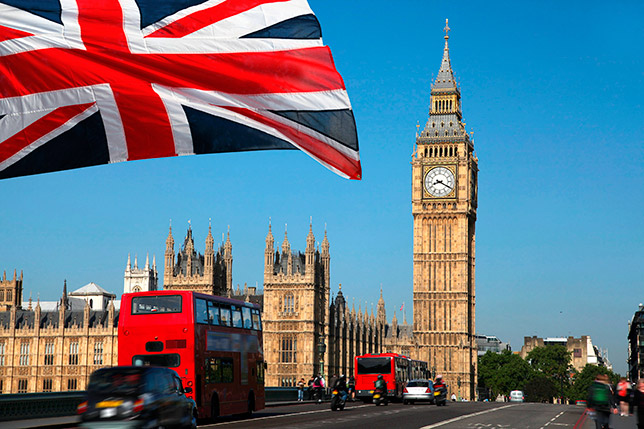 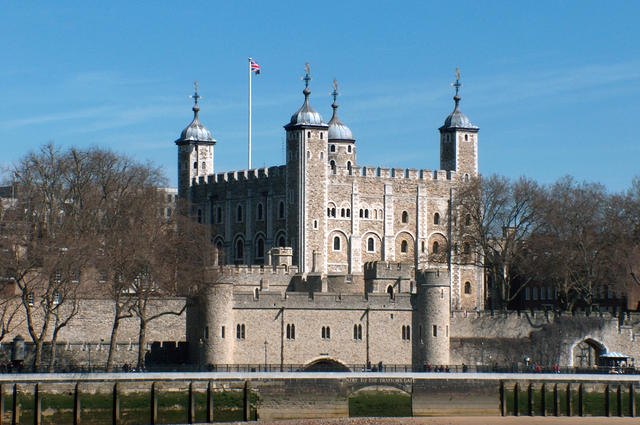 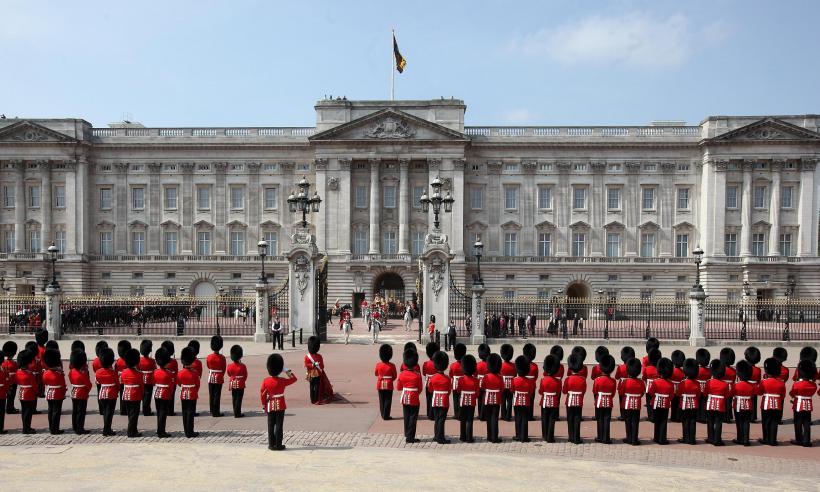 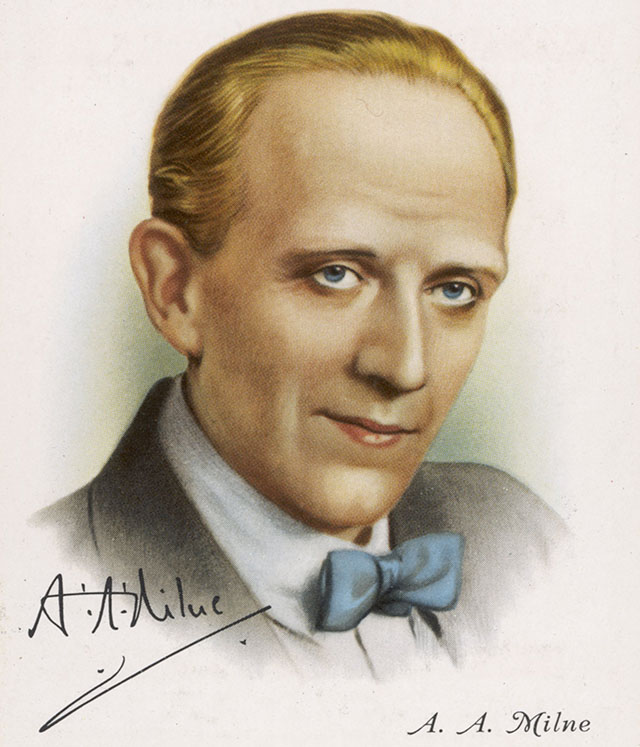 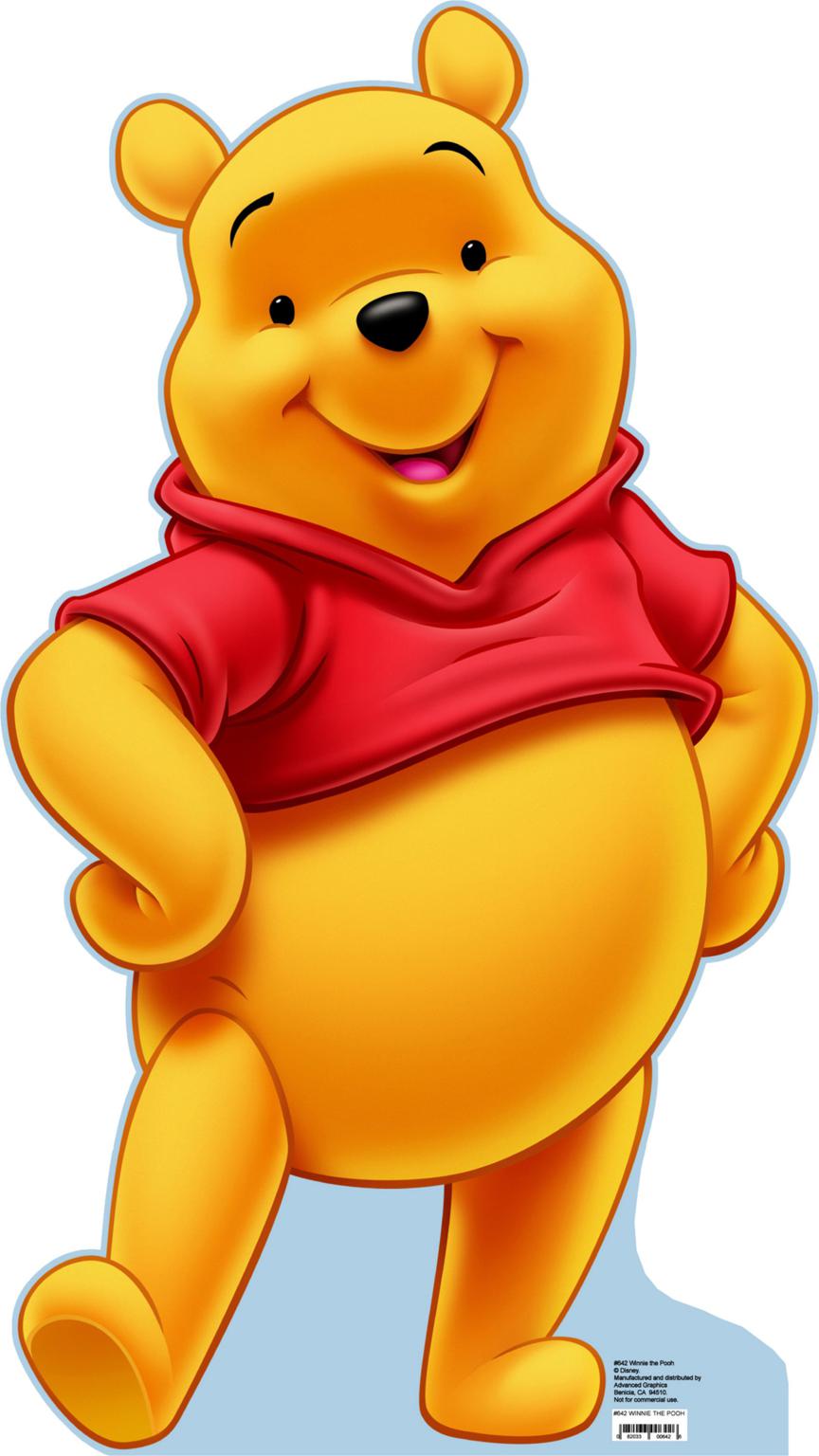 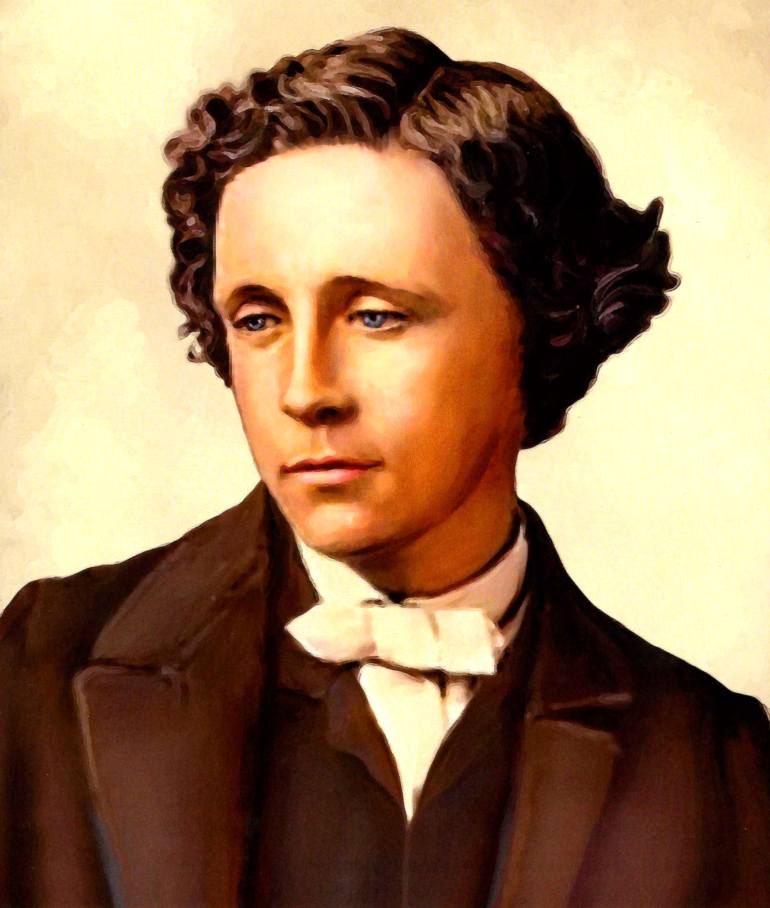 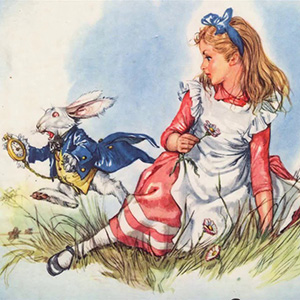